Examples of simultaneous observations : PsA and MeV electron microbursts
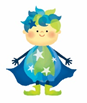 Model of simultaneous precipitations of PsA and relativistic microbursts
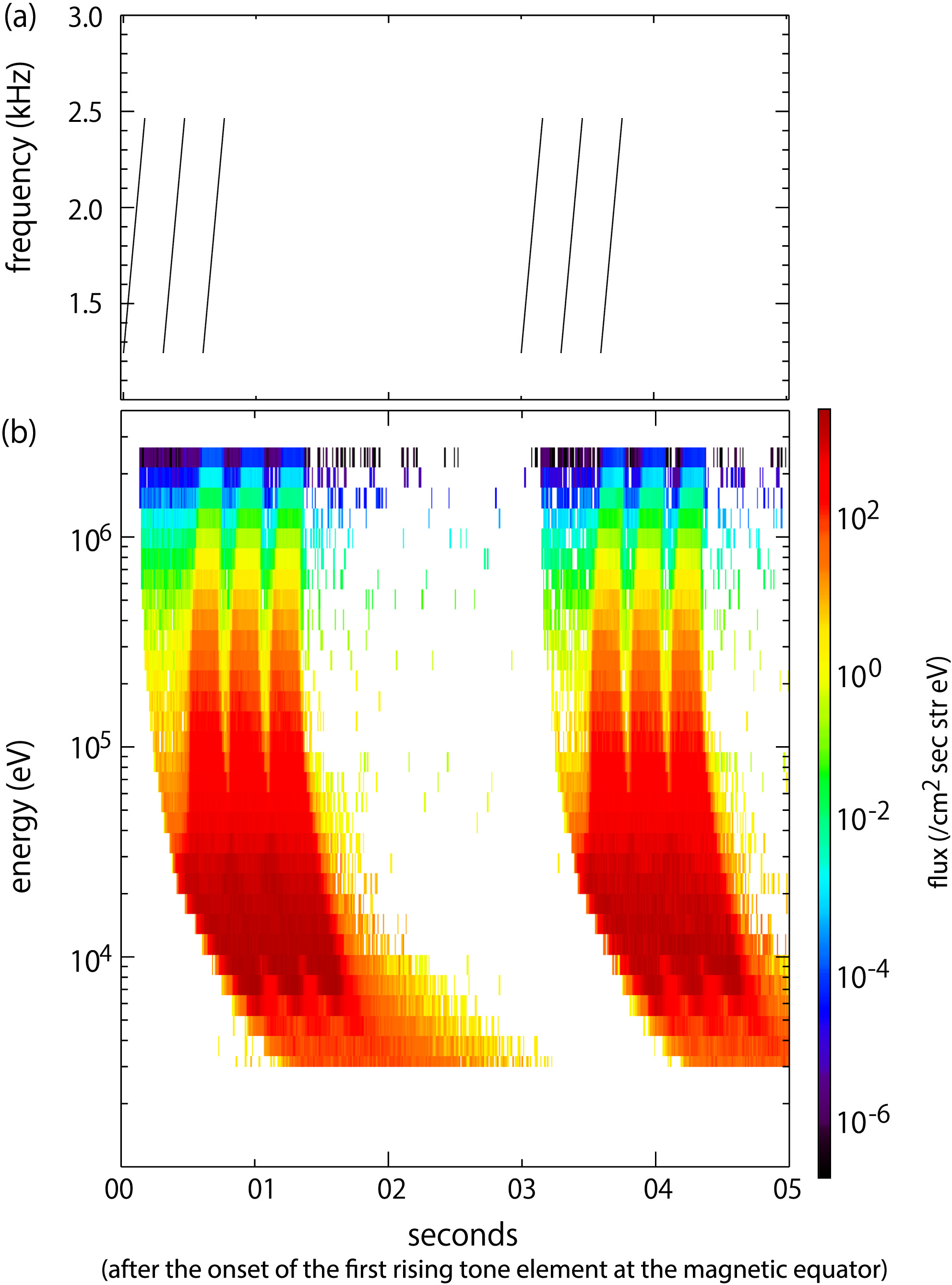 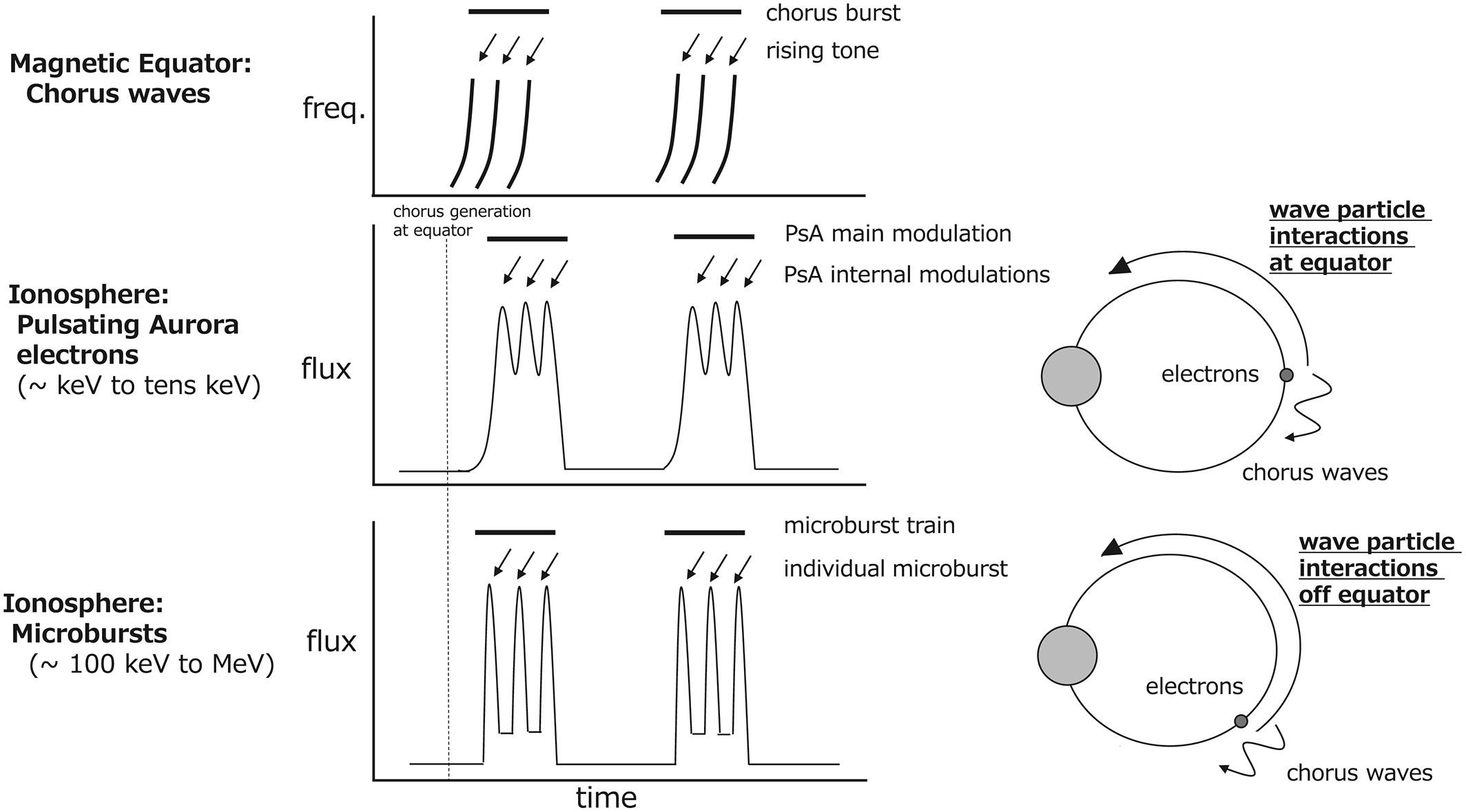 chorus
PsA electrons
MeV electron
microbursts
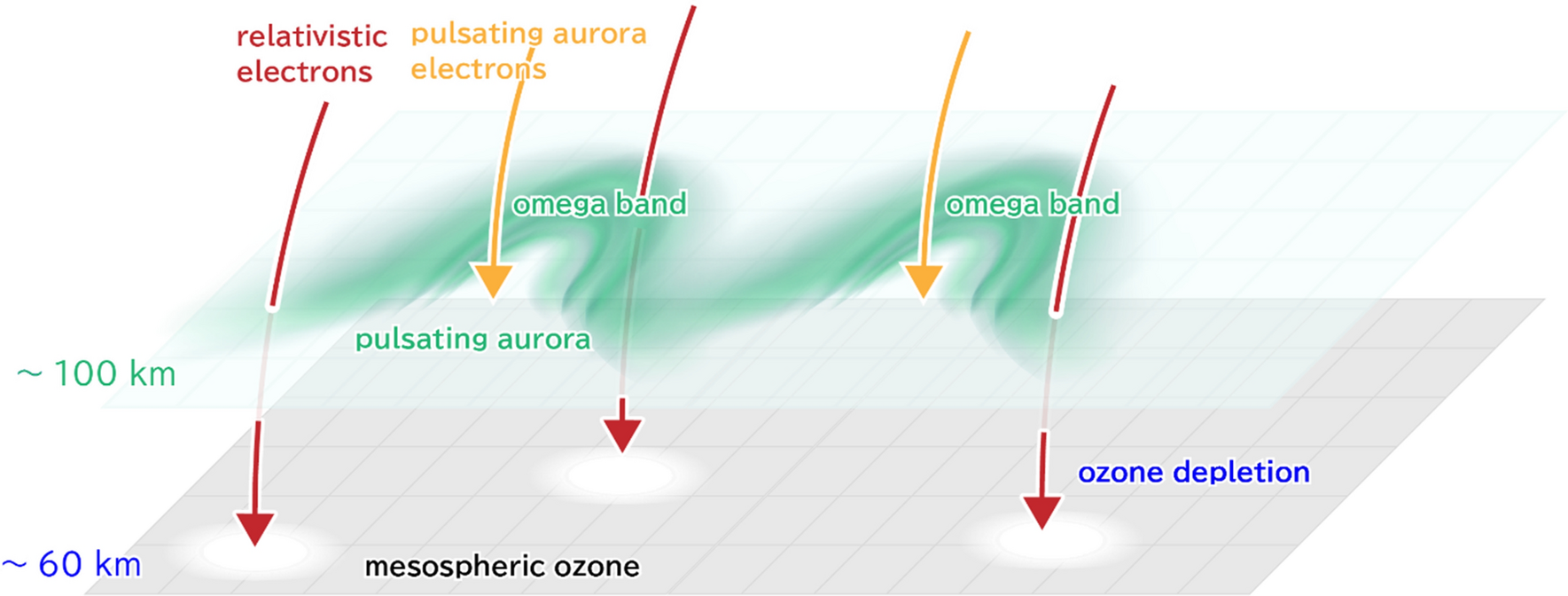 High-latitude propagation of chorus waves is important 
to cause energetic electron precipitations.
Miyoshi+[2020]
Global Picture of PsA: MLT dependence
Global Image from ISS
Blue/Green Ratio of PsA
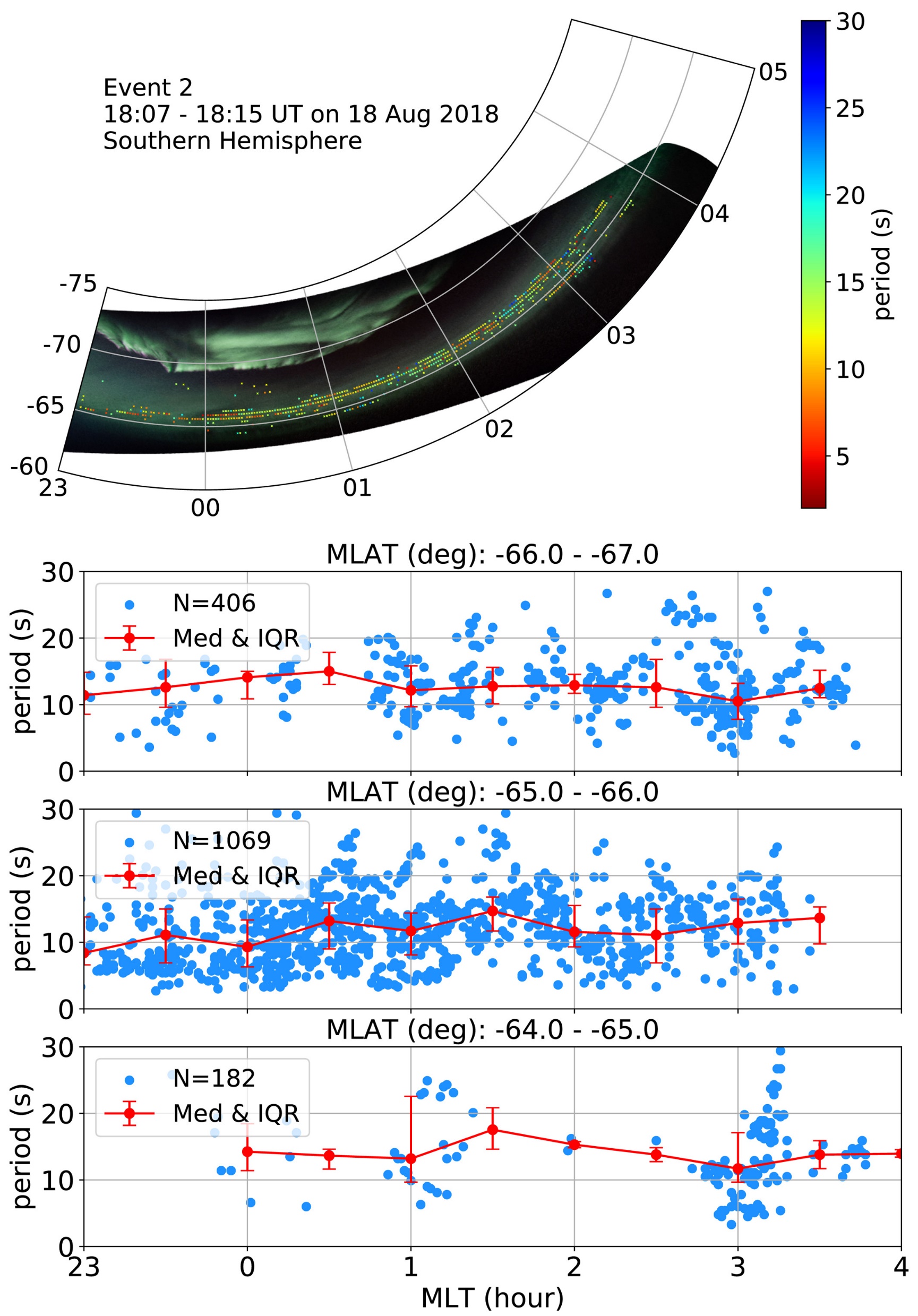 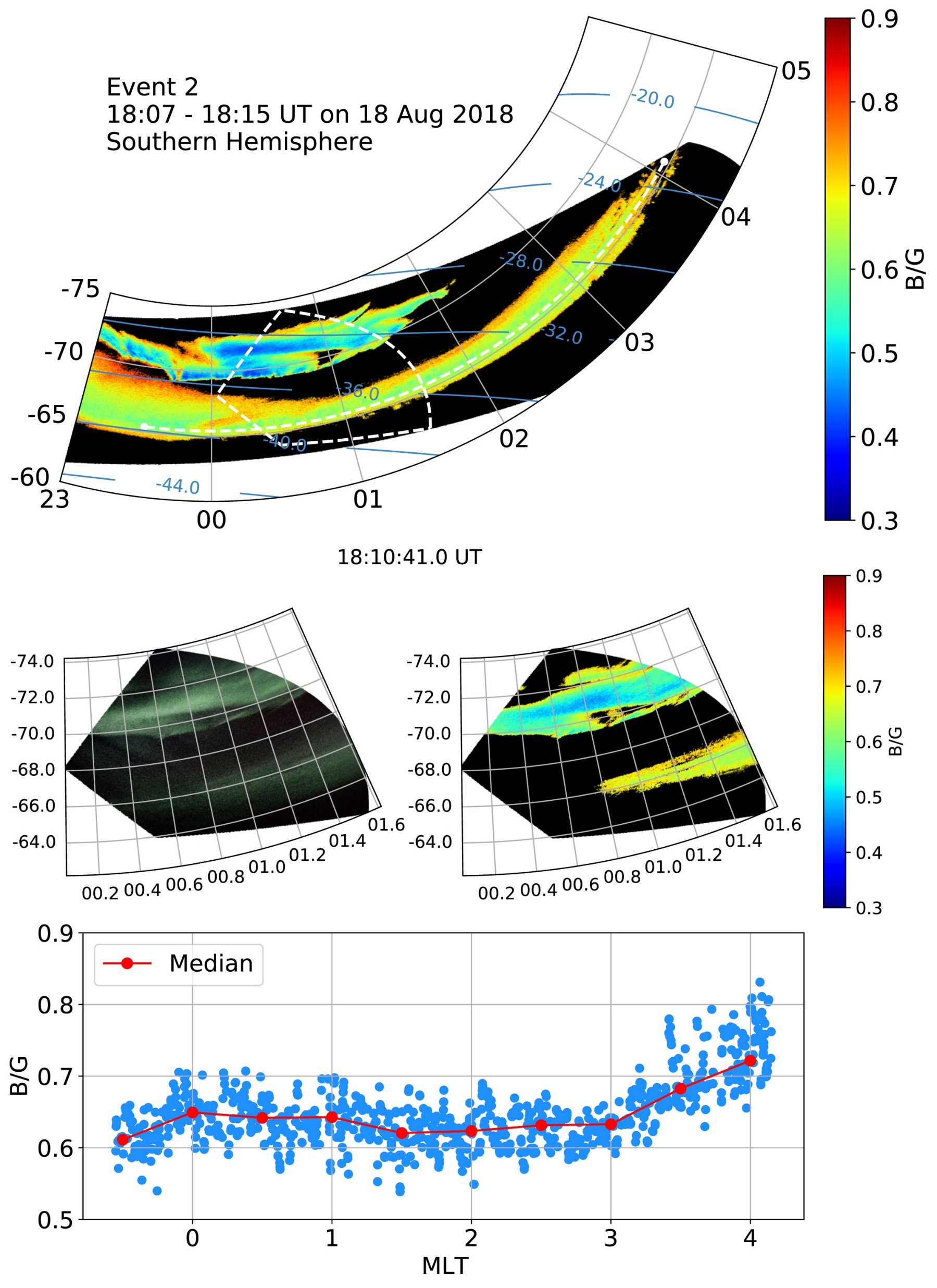 High-energy
Low-energy
B/G ratio of PsA increases in the morning sector, i.e., hard electrons can be observed
in the morning sector.
Nanjo+[2020]
MLT dependence
EISCAT measurements : ionization altitude of PsA
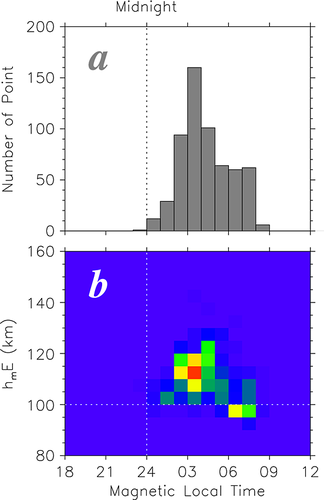 Hosokawa and Ogawa[2015]
Ionization altitudes during PsA becomes lower at the morning side.
EISCAT measurements at the morning side
MLT=02:00
MLT=04:00
EISCAT measurements : MeV electron precipitations
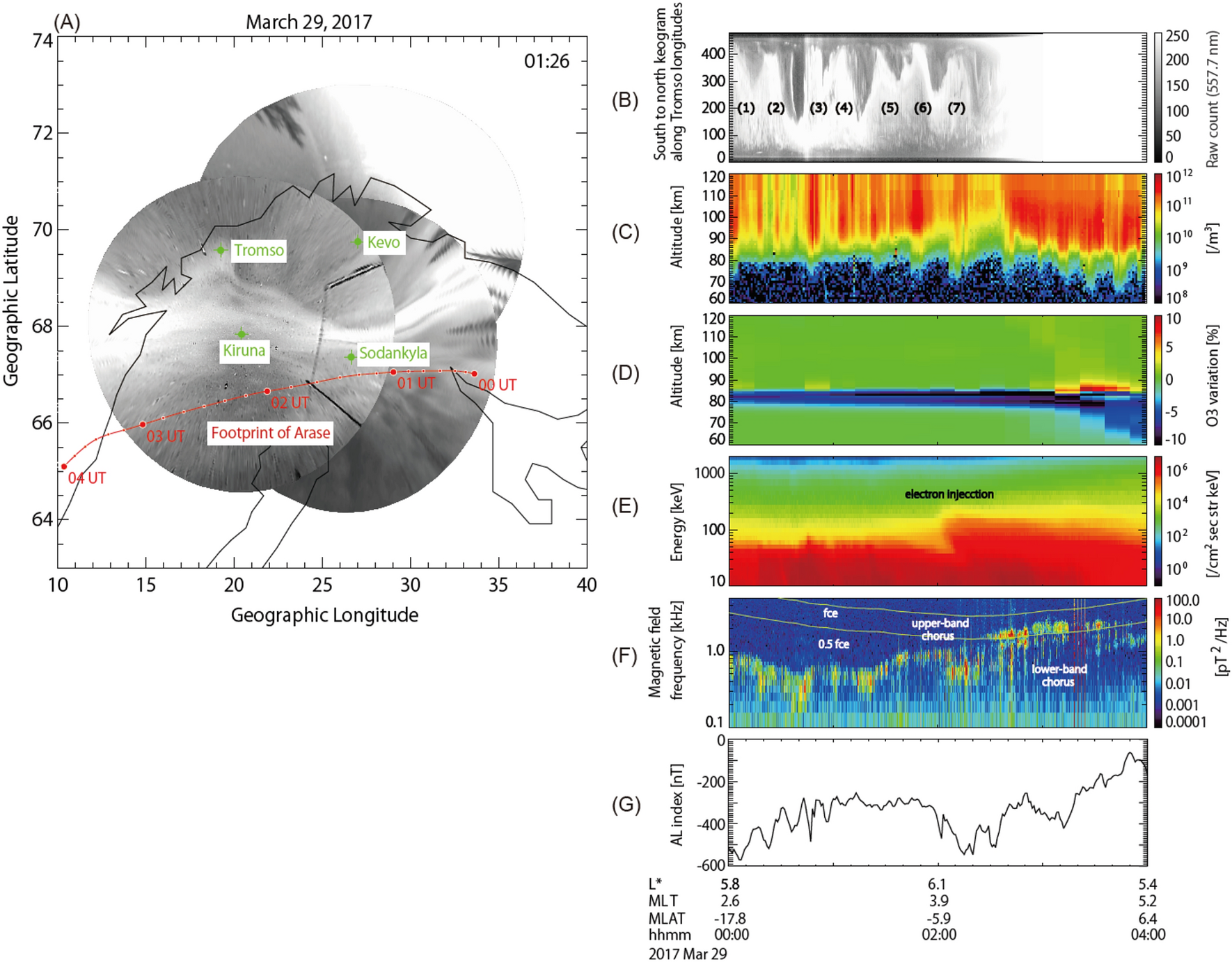 MLT=05:00
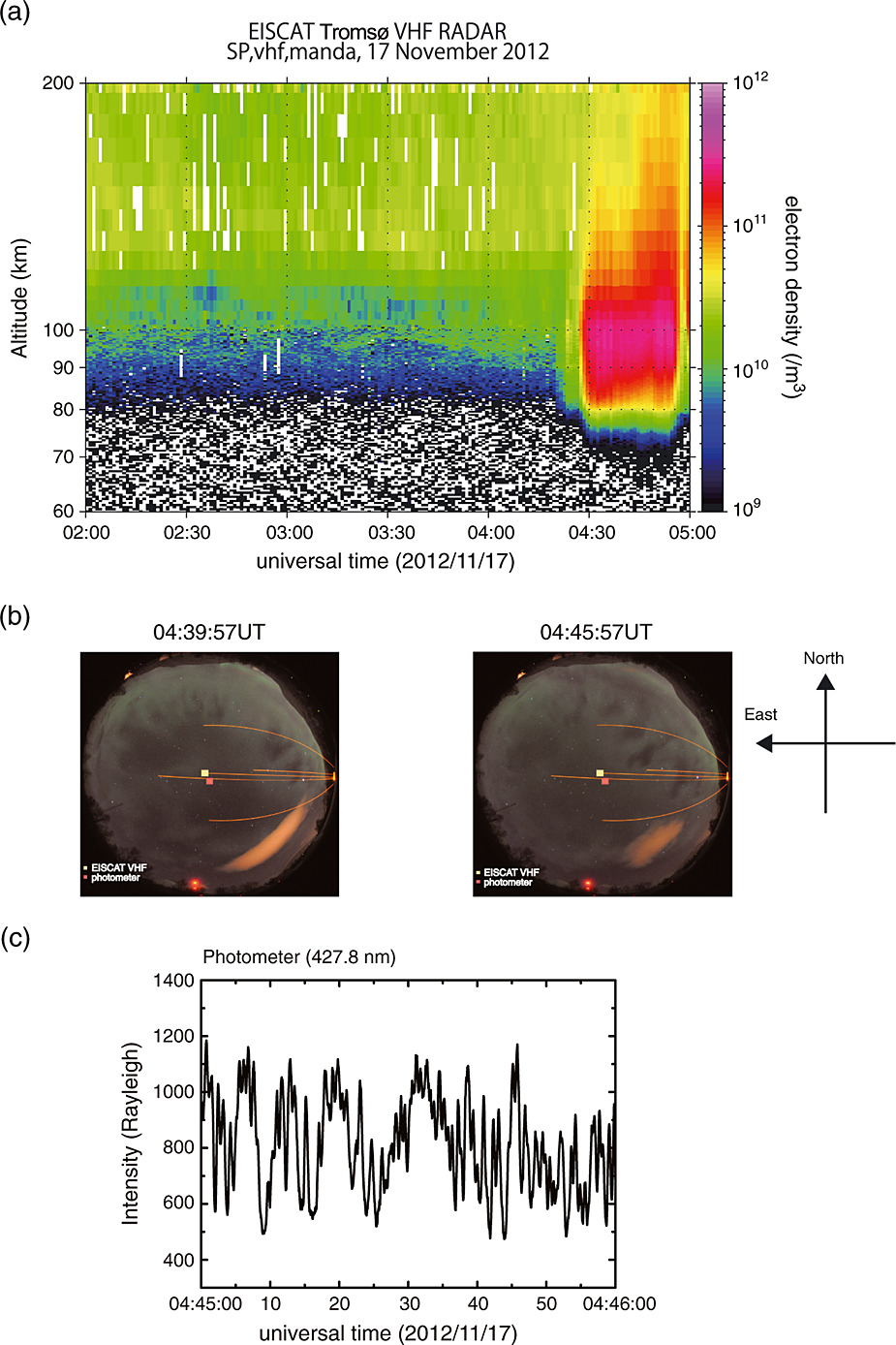 Miyoshi+[2015a]
Miyoshi+[2021]
Ionization altitude at 68 km - 60 km indicates that sub-MeV / MeV electrons associated with PsA in the morning side.
EISCAT measurements at the morning side
EISCAT/Riometer(KAIRA) measurements
MLT=02:00
MLT=06:00
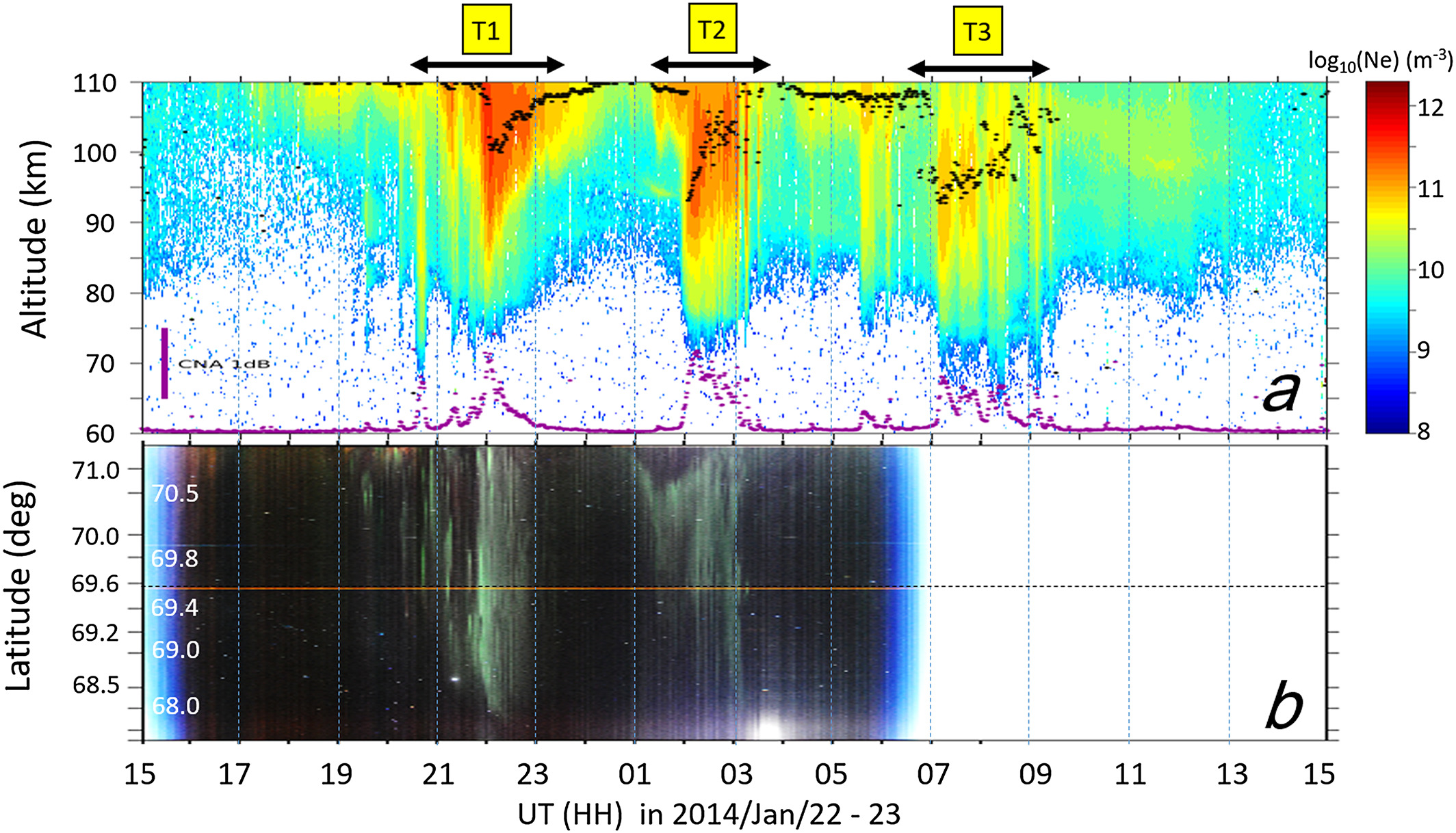 Oyama+[2017]
The energy of the precipitating electrons depends on the MLT, with increase in flux 
for energies > 200 keV with MLT. These higher energy EEPs were found to be coincident with the formation of patchy structure.
Simultaneous measurements
THEMIS/GBO and SAMPEX (MLT = 4.5)
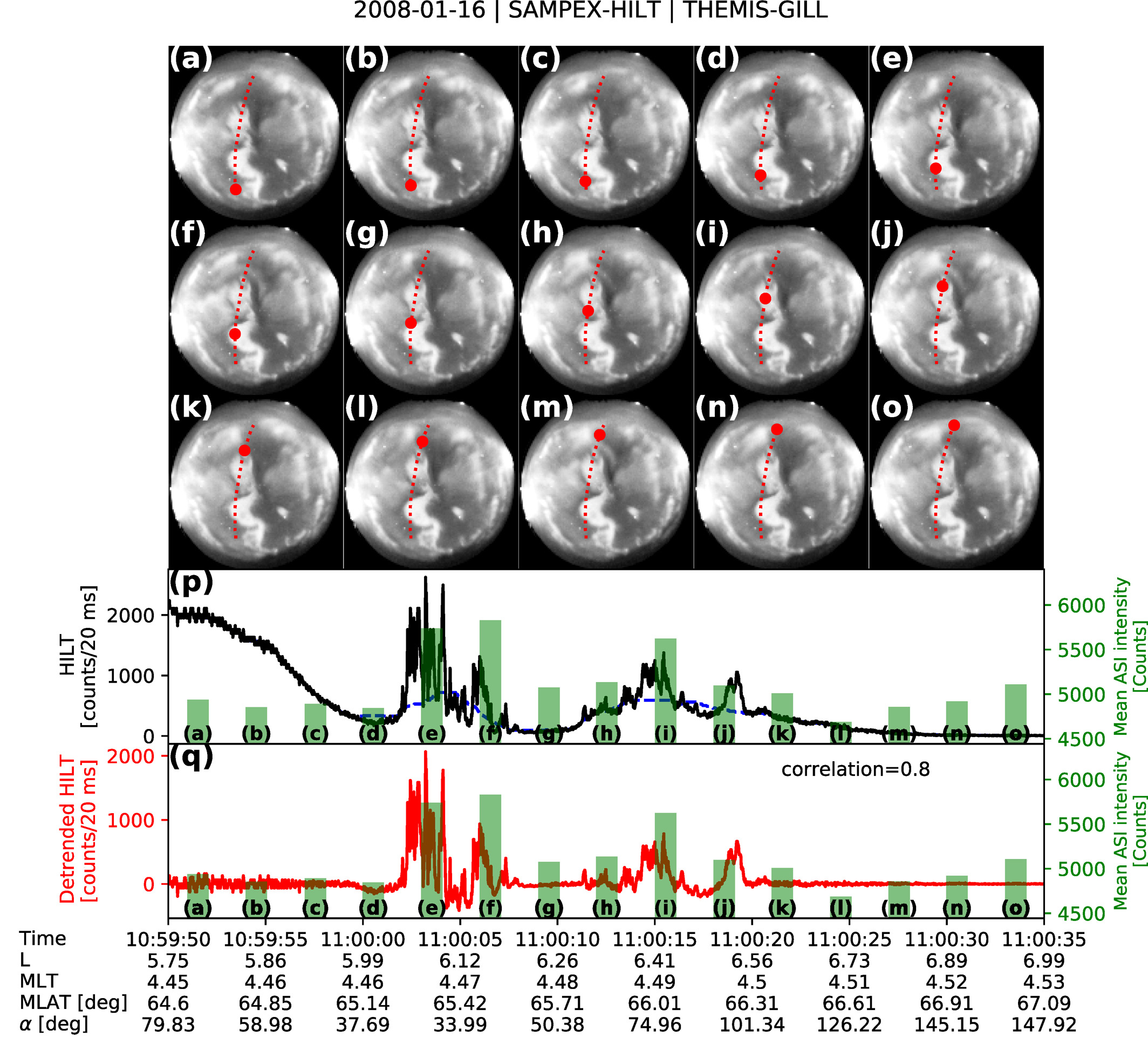 - Simultaneous precipitations of PsA electrons and relativistic
    electron microbursts.
Shumko+[2021]
Simultaneous measurements
EMCCD observations and Firebird (MLT=3.4)
Theoretical energy dispersion
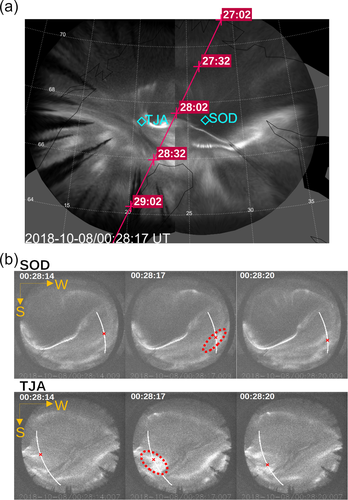 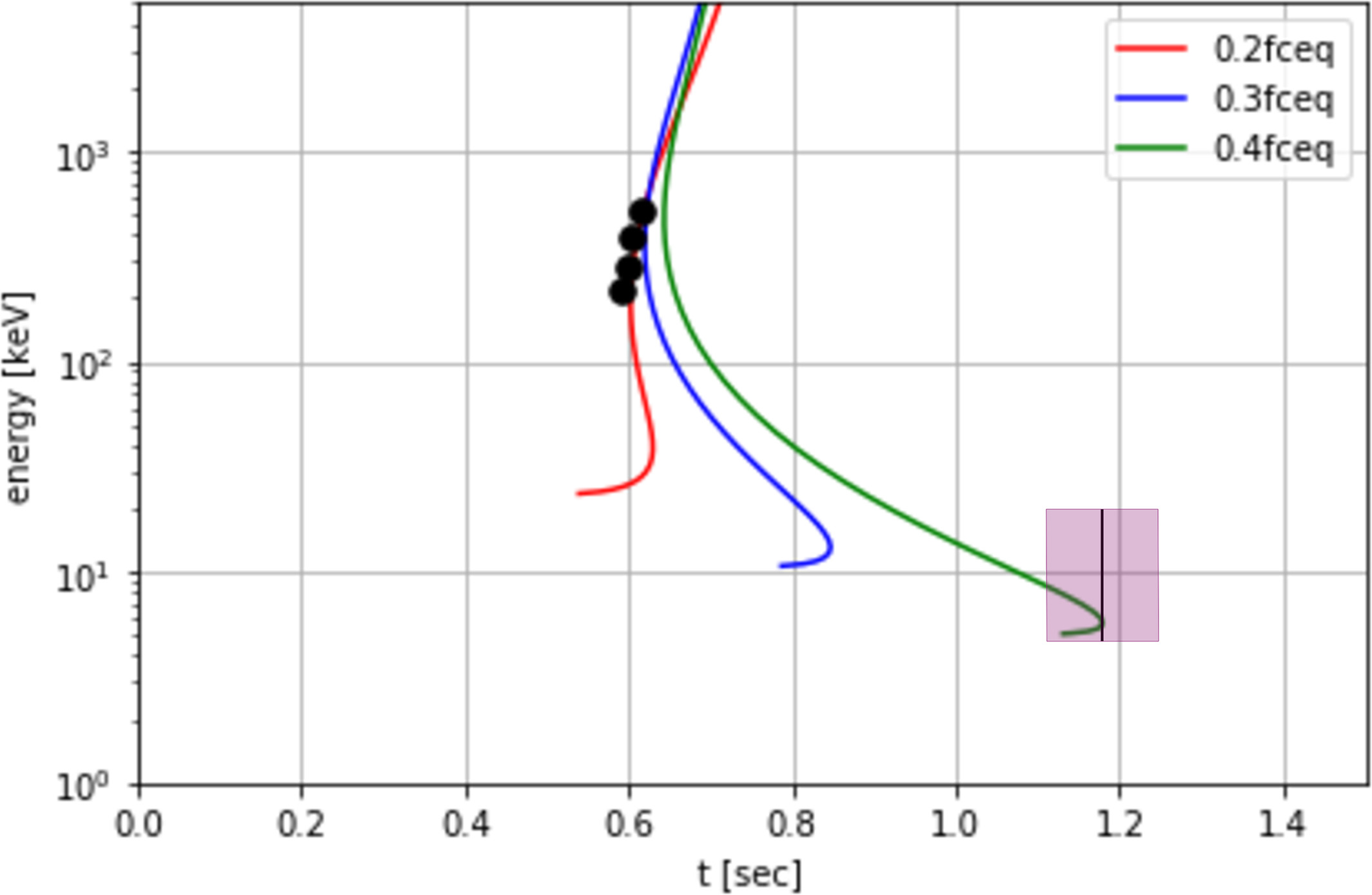 Sub MeV electron 
      (Firebird)
PsA 
(EMCCD at Ground)
- Simultaneous precipitations of PsA electrons and relativistic
    electron microbursts.

- Inverse dispersion is detected, as predicted by the theory.
Kawamura+[2021]
Draft: Possible Launch Conditions
[Following three conditions should be satisfied]
  ・Geomagnetic Conditions:
       substorm recovery phase
       20-30 min after aurora breakup
  ・PsA:
       detection of main pulsations
　　　  internal modulations are detected above Venetie
  ・PFISR:
        low-altitudes ionization of PFISR

[Additional Conditions]
  ・PsA:
　　　 Patchy type
  ・ MLT:
       post-midnight (LTs for possible AIC measurements)
  ・Riometer:
       significant absorption of CNA
  ・VLF at Gakona
       supports: activity of VLF at Gakona (real time monitoring is possible?)
Effect of solar illumination
http://gwave.cei.uec.ac.jp/~hosokawa/public/lamp/

Three cases:

Feb 24, 2022 →→→→

Mar 03, 2022

Mar 10, 2022
Effect of solar illumination: Feb 24
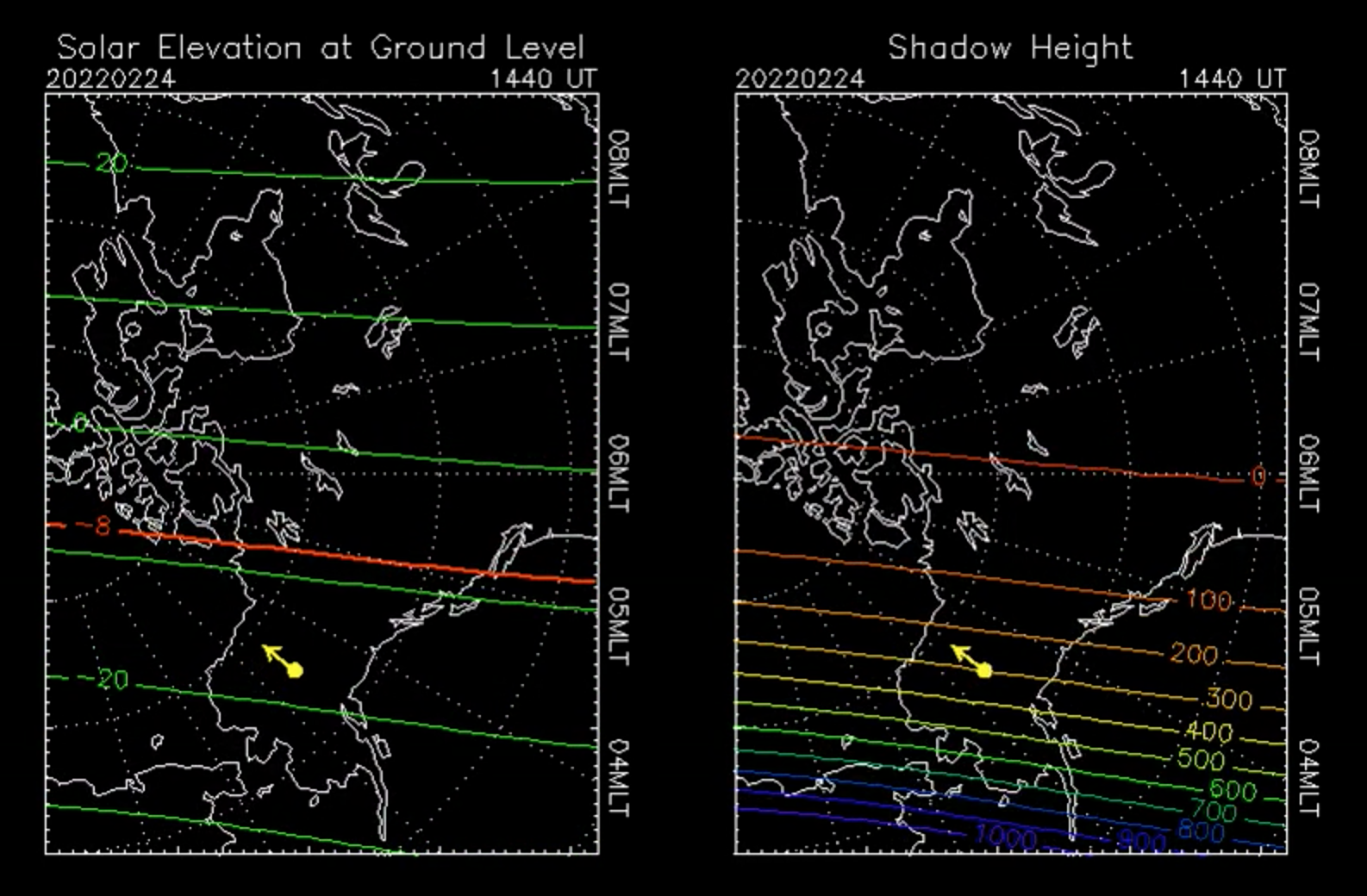 Effect of solar illumination: Mar 3
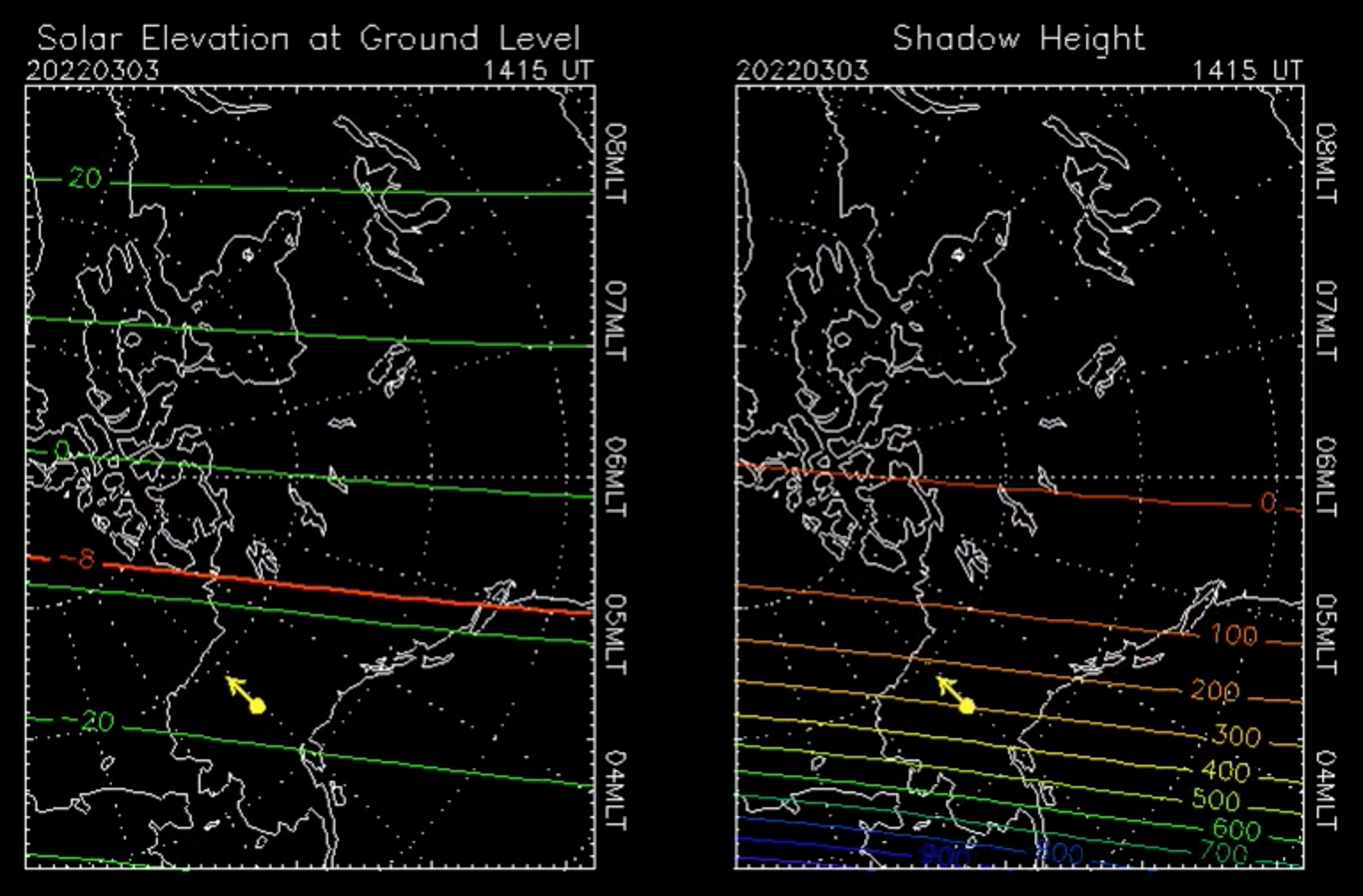 Effect of solar illumination: Mar 10
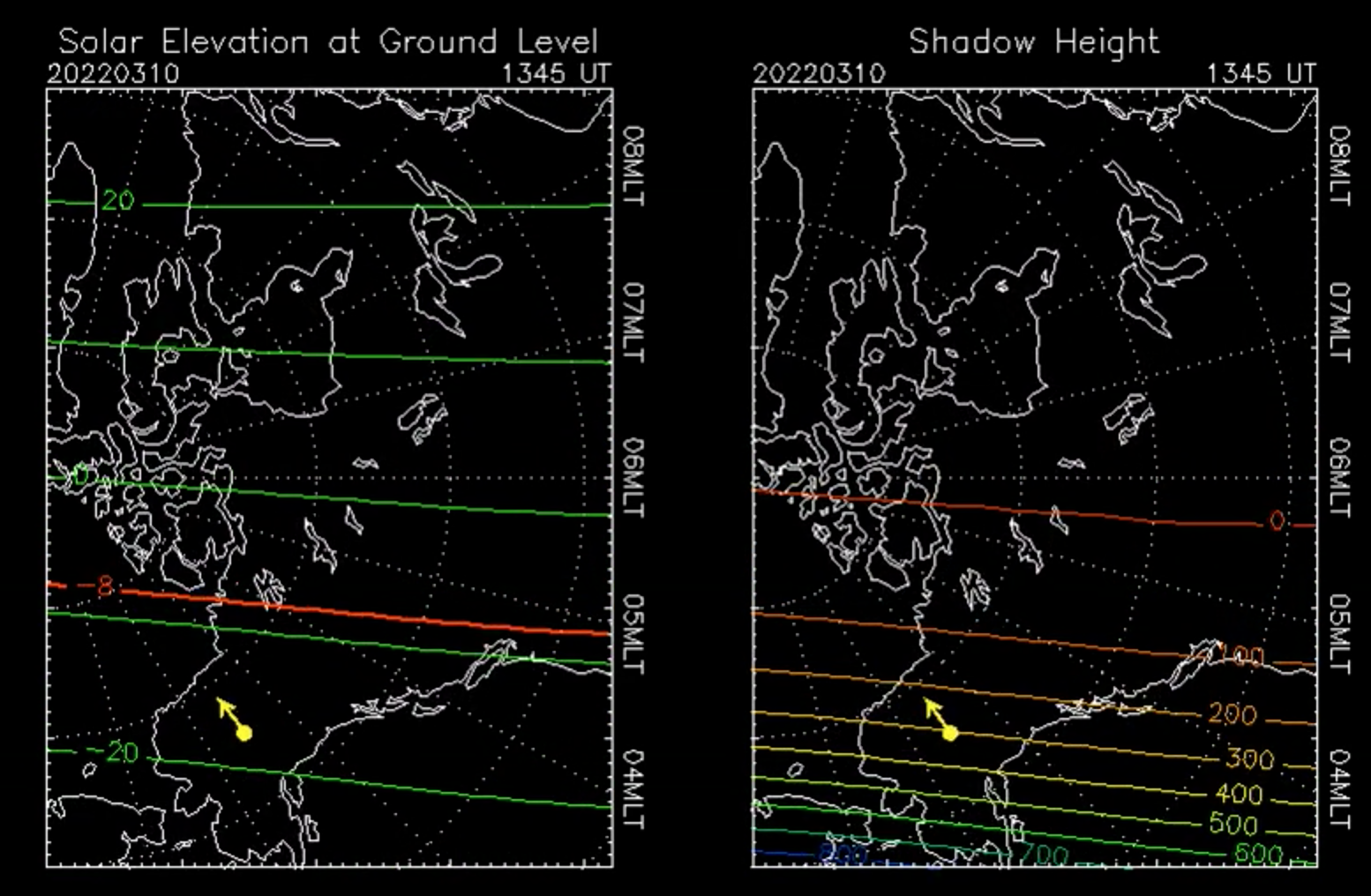 Effect of solar illumination
# LT = UT - 8 h

Feb 24
300 km shadow height: 1440 UT (0640 LT) ~ 3.5 MLT

Mar 3
300 km shadow height: 1415 UT (0615 LT) ~ 3.0 MLT

Mar 10
300 km shadow height: 1345 UT (0545 LT) ~ 2.5 MLT